Het meervoud
Nederlands A1/A2
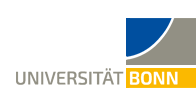 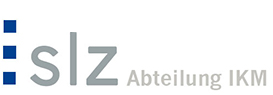 Zelfstandig naamwoorden die op een onbetoond -er/-el/-en/-em/-e/-ie/-é/-eau eindigen, krijgen de uitgang -s
Voorbeelden:
de beker – de bekers		(le gobelet)		
de lepel – de lepels		(la cuillère)
de varen – de varens		(la fougère)
de bezem – de bezems		(le balai)
de gemeente – de gemeentes	(la commune)
de televisie – de televisies	(la télévision)
het café – de cafés			(le café)
het cadeau – de cadeaus		(le cadeau)
Zelfstandig naamwoorden die op een –a/-i/-o/-u/-y eindigen, krijgen de uitgang –‘s
Voorbeelden:
de oma – de oma‘s		(la grand-mère)		
de ski – de ski‘s			(le ski)
de piano – de piano‘s		(le piano)
de paraplu – de paraplu‘s	(le parapluie)
de baby – de baby‘s		(le bébé)
Alle andere zelfstandig naamwoorden krijgen de uitgang –en
Voorbeelden:
de trein – de treinen		(le train)		
de lamp – de lampen		(la lampe)
de deur – de deuren		(la porte)
het bord – de borden 		(l‘assiette)
de kast – de kasten 		(l‘armoire)
Oefening
de koffers
de boeken
de auto‘s
de havens
de spiegels
de vliegtuigen
de hobby‘s
de vakanties
de lama‘s
de kaarsen
de koffer (la valise)
het boek (le livre)
de auto (la voiture)
de haven (le port)
de spiegel (le miroir)
het vliegtuig (l‘avignon)
de hobby (l‘hobby)
de vakantie (les vacances)
de lama (le lama)
de kaars (la bougie)